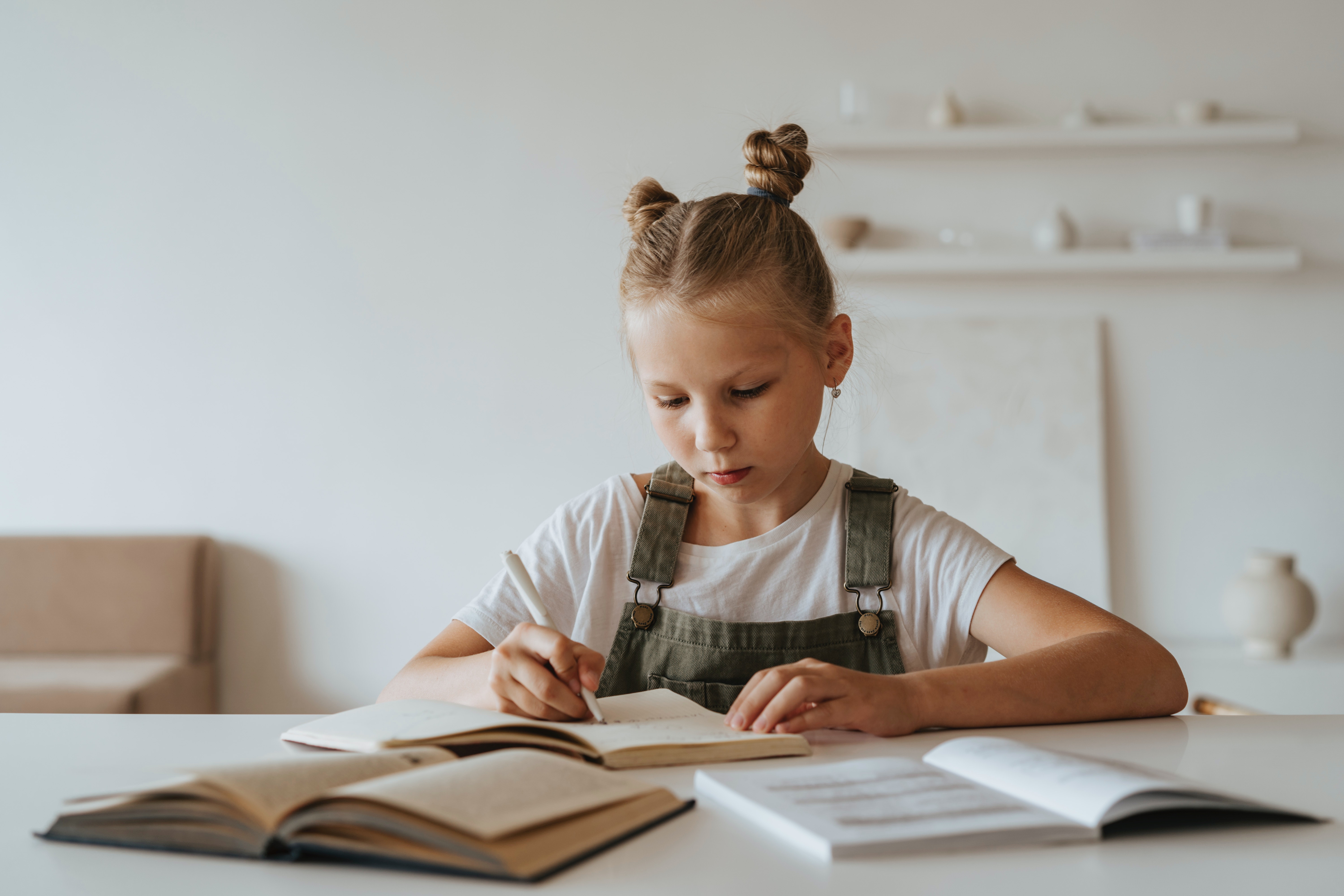 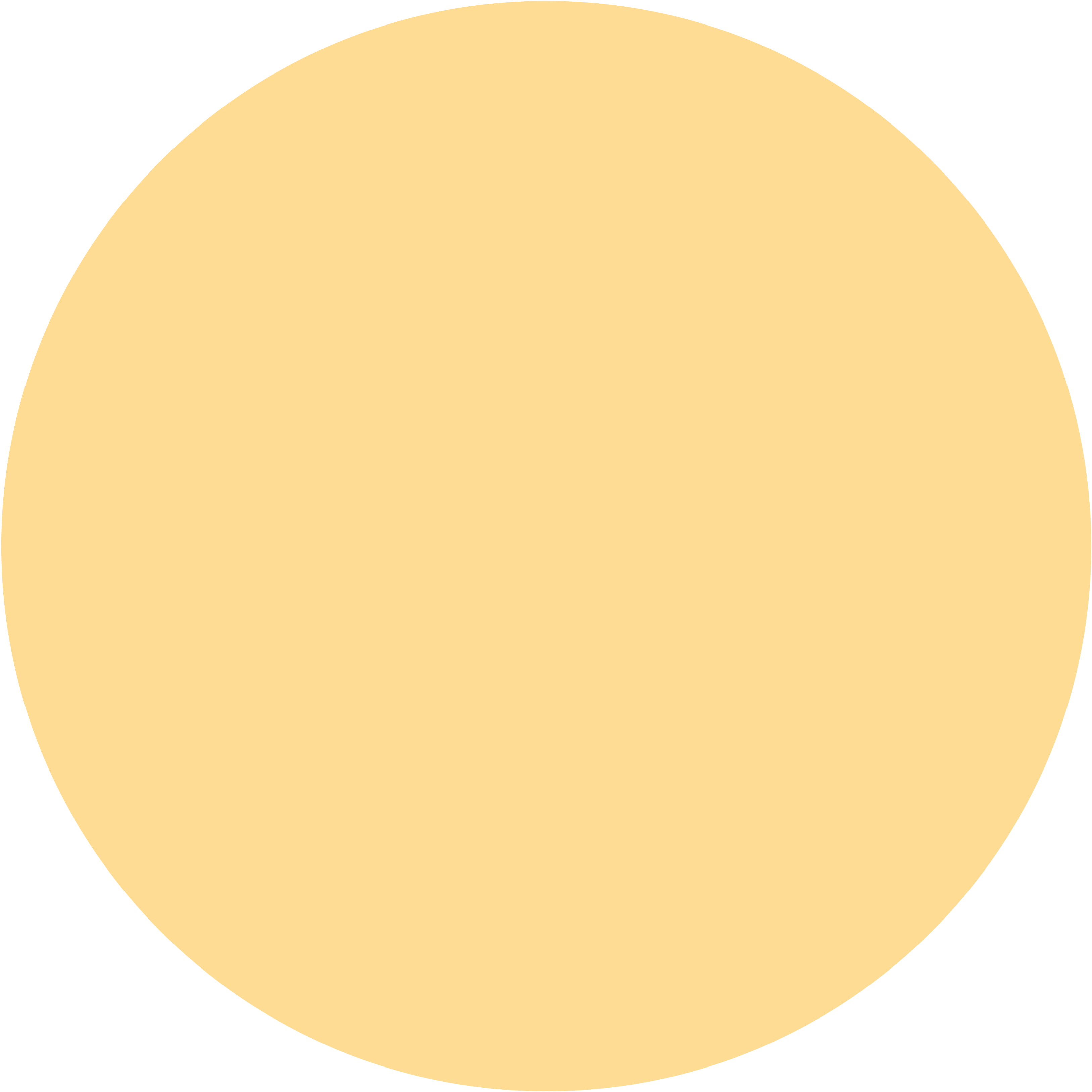 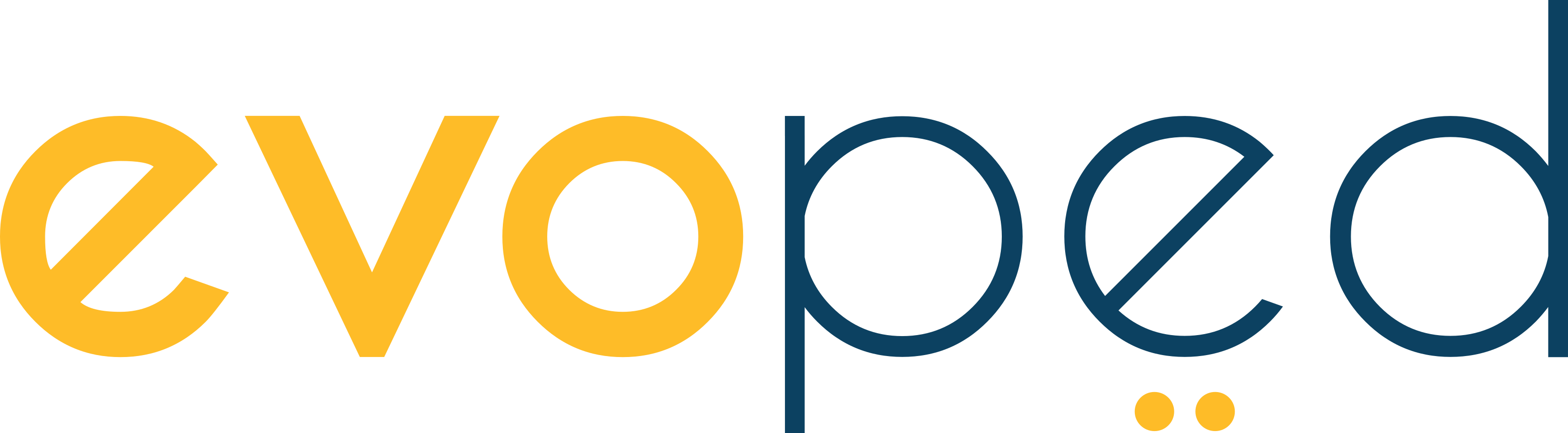 Pour une vie 
   plus sereine…
Votre enfant…
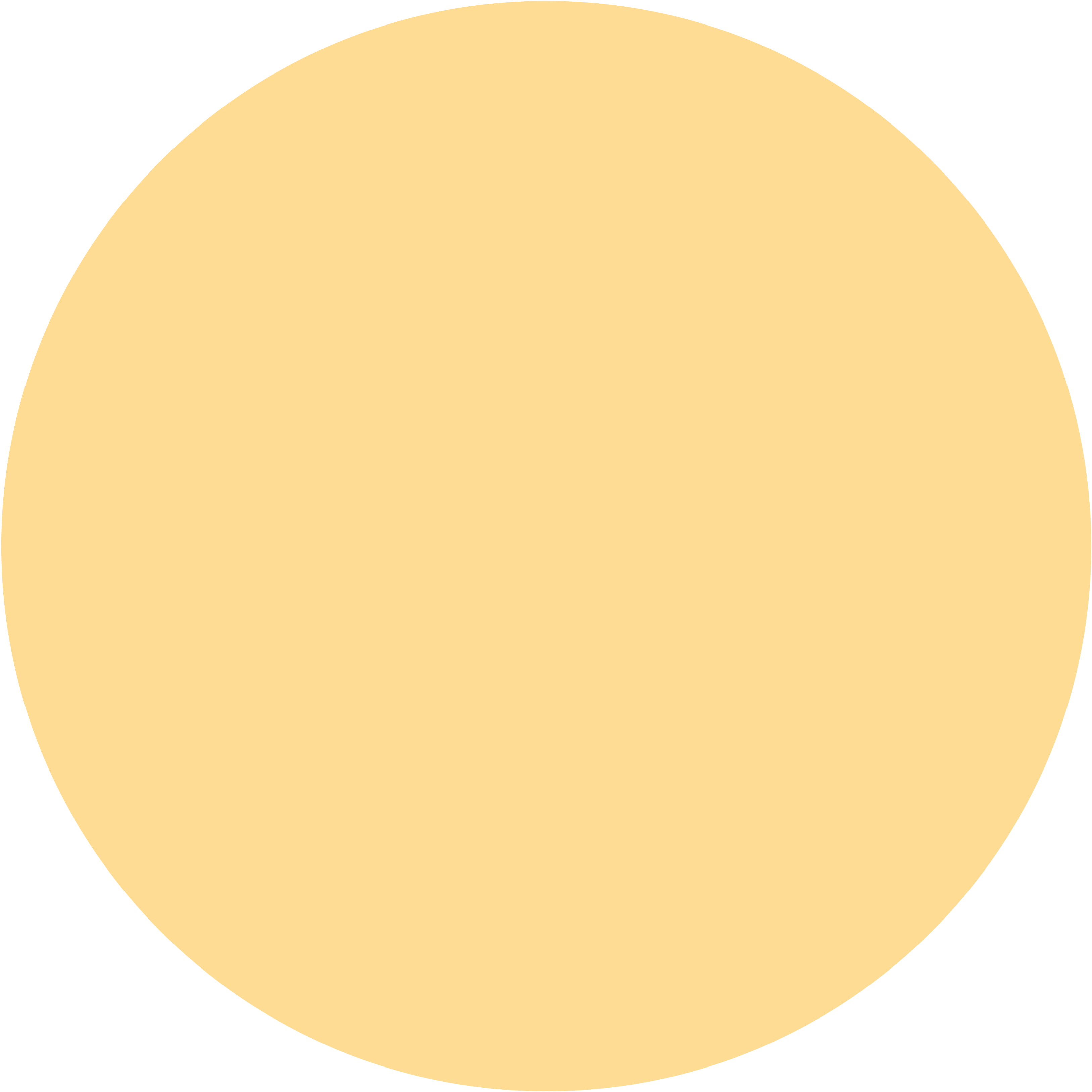 s’énerve facilement, entre en conflit
 ne respecte pas les limites
 ne peut pas s’endormir seul
 est angoissé, anxieux
 a des problèmes scolaires (p. ex. inattention,
  difficultés d’apprentissage)

En tant qu’évopédagogue®, je propose un accompagnement personnalisé et des méthodes innovantes pour résoudre les blocages qui freinent l’apprentissage, impactent le comportement et qui renforcent la confiance en soi. 
L'évopédagogie est une méthode efficace qui permet d’obtenir des résultats rapides et positifs.
Silke Gutzmann
Évopédagogue
+41 76 679 30 63
silke.gutzmann@evoped.com
www.evoped.com
Je me réjouis de vous en parler 
lors un premier entretien gratuit.